پروژه های شهرداری تبریز
حوزه سرمایه گداری و مشارکت
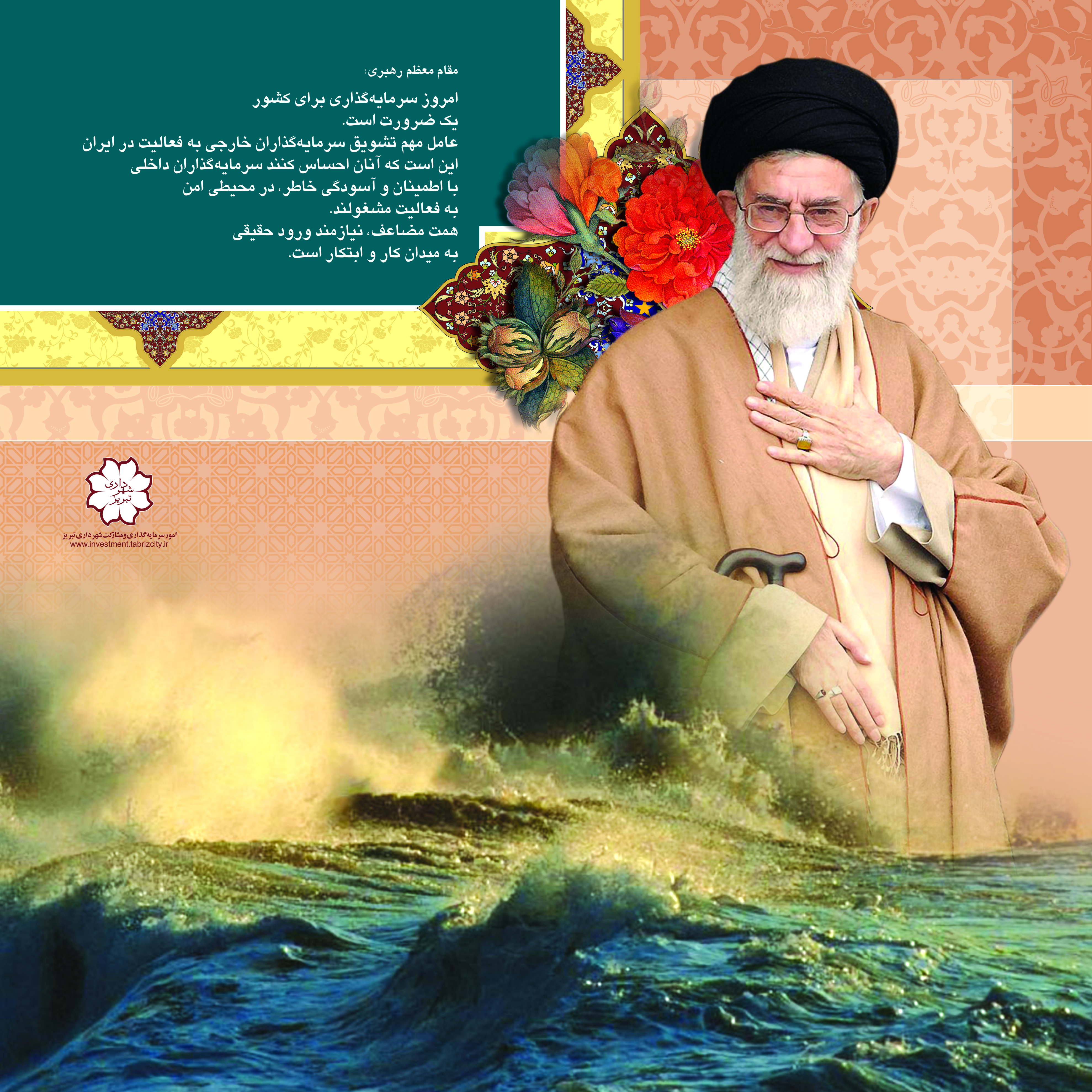 موقعیت پروژه های مشارکتی بر روی نقشه شهر تبریز
میادین ورزشی (چمن مصنوعی )
کارواش
کارواش
پلهای مکانیزه
پلهای مکانیزه
هتل پنج ستاره لاله پارک
هتل لاله پارک ناب
مرکز خرید الماس
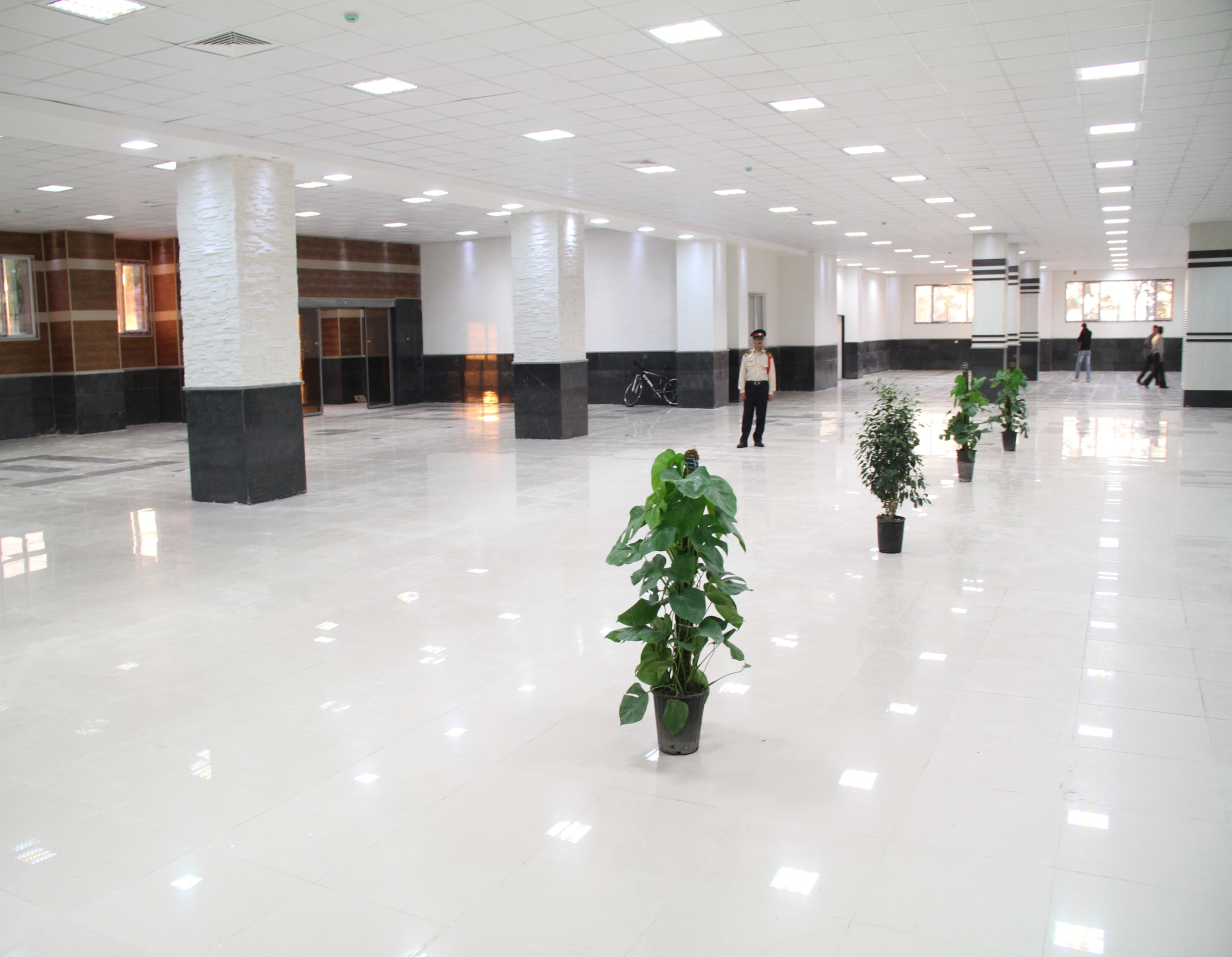 مرکز خرید جواهر
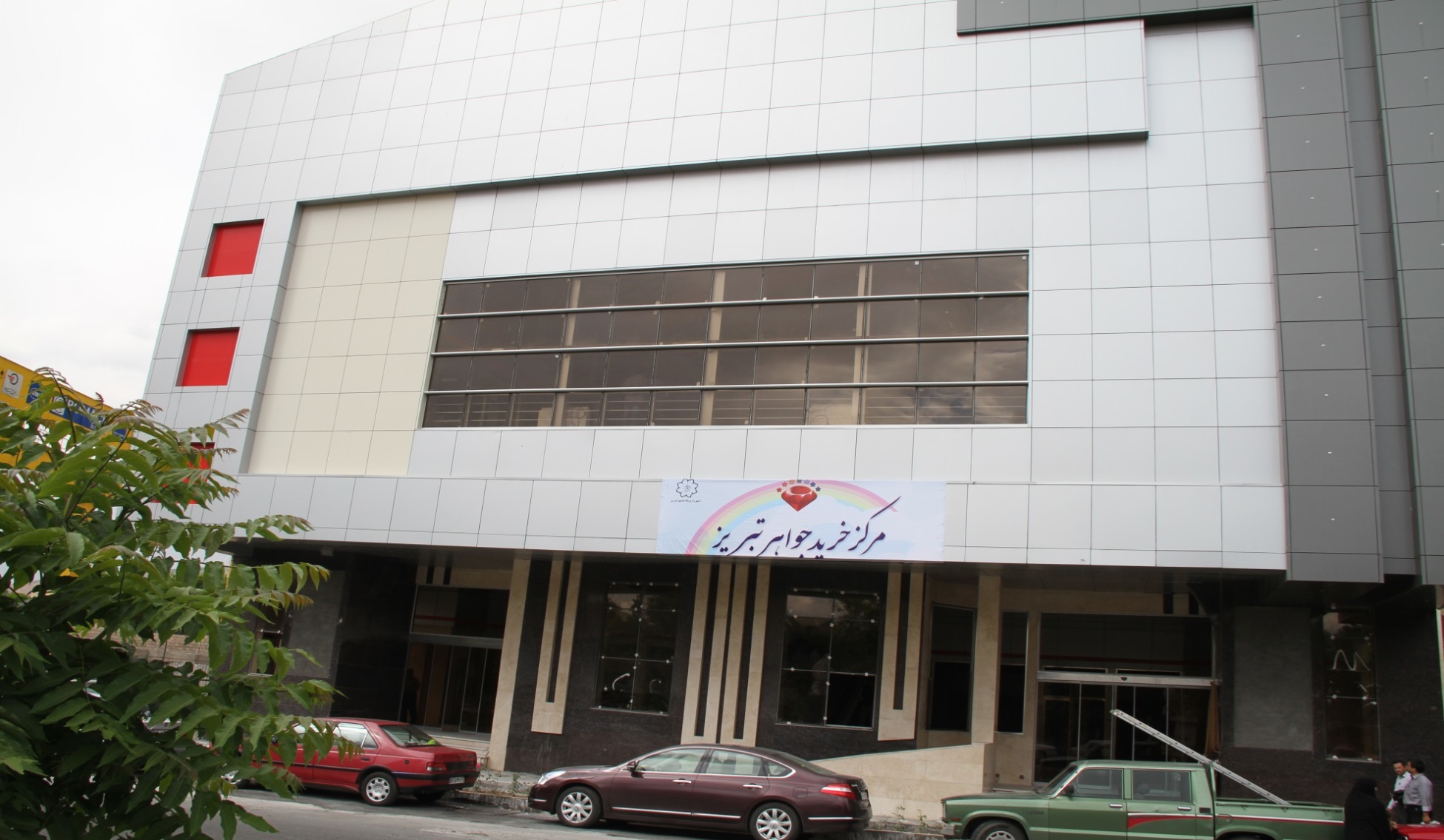 مهرانه رود
پارکینگ طبقاتی شهرداری منطقه 2
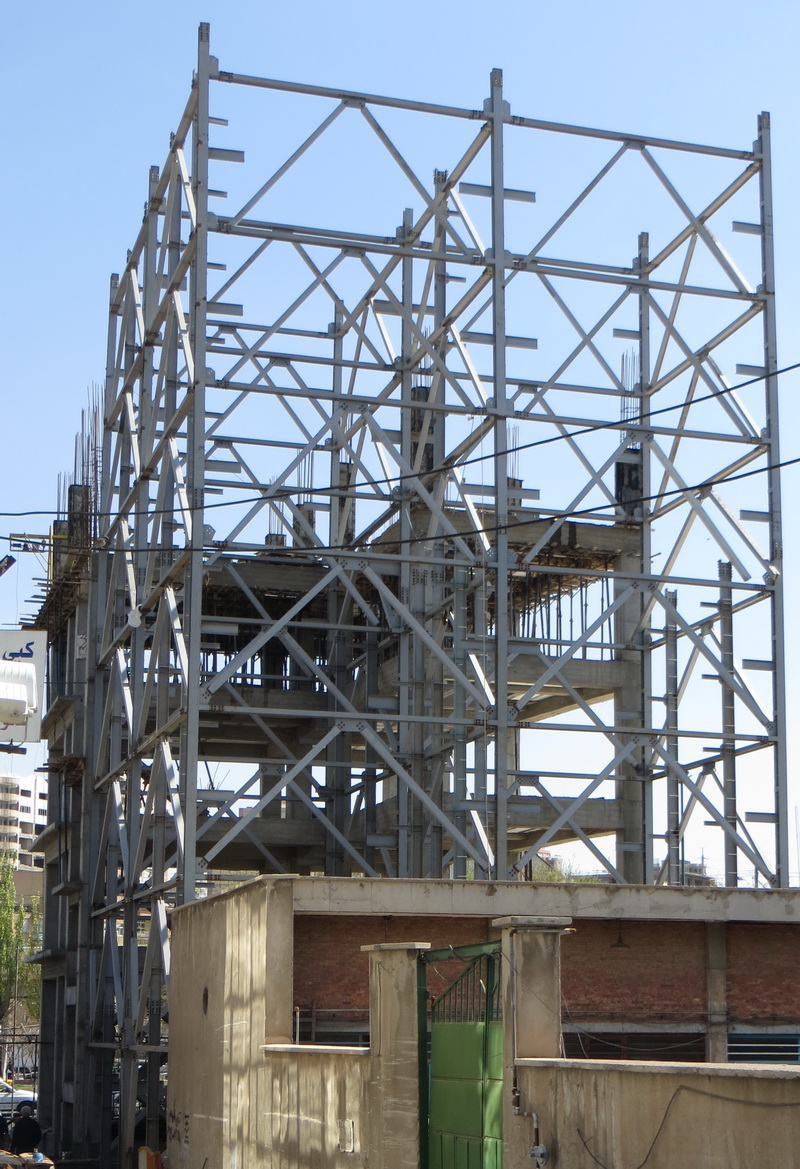 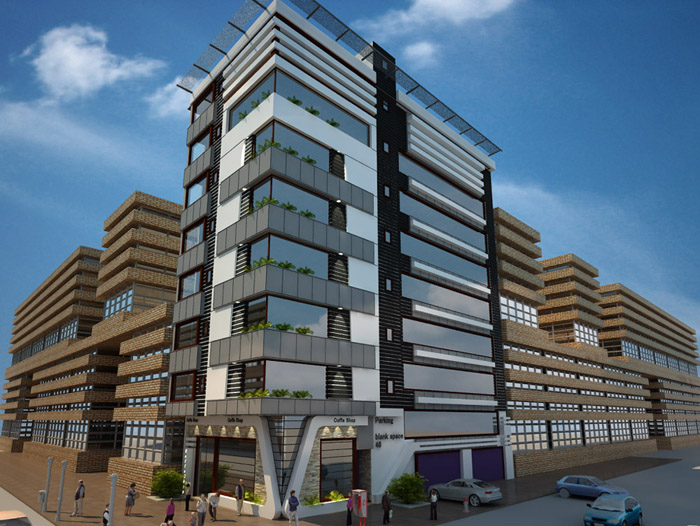 سالنهای ورزشی شقایق
شهرک مبلمان و خودرو مایان
ساختمان تجارت جهانی
مترو
معاینه فنی خودرو